Higher health and food technology
Revision Support 2020/21
Command Words
State/Give/What/Name/Identify: Candidates are expected to give a short answer /write about a point in a brief sentence.
Describe: Write in detail about a point.
Explain: Identify a point and then follow through with extra detail
Evaluate: Give a fact, an opinion (good or bad) and a consequence linked to the scenario FACT/ OPINION/ CONSEQUENCE (café, elderly man etc)
Some examples on the following slide
Command Words- Evaluate Questions
Answering an EVALUATE exam question
When answering an evaluate question you must write your response in THREE parts
FACT
OPINION
CONSEQUENCE

To gain further marks in some questions you need to further DEVELOP your answer.
Command Words- Evaluate QuestionsFACT OPINION CONSEQUENCE
Question: Evaluate the impact of using organic ingredients in a cafe. 		4 marks

Note: As there are 4 marks available, you would be expected to write about 4 SEPARATE points
Command Words- Explain Questions
Answering an EXPLAIN exam question
When answering an explain question you must make a number of points that make the issue plain or clear and shows CONNECTIONS.
To gain further marks in some questions you need to further DEVELOP your answer.
Question: Explain how cross-contamination could be prevented when producing salads in the cafe.		                                                                                              3 marks
Note: As there are 3 marks available, you would be expected to write about 3 SEPARATE points
What are DRV questions?
DRV = Dietary Reference Values
These are questions which compare what the nutrients a person in the case study is eating and to what they should be according to the DRV for that person.

Information needing to be used:
A comment on the impact of the diet in relation to the Dietary Reference Values and the specific need of the person in the case study.
Potential consequences for the health of the person in the case study.
A conclusion about the contribution made by his lunch choice to the chosen nutrient intake. (FOOD)
9 mark question
ANALYSE
3 nutrient choices LINKED to
3 potential consequences to health LINKED to
3 conclusions about the contribution made by the food to the nutrients chosen
Example Question
Case study: Max is a 34-year-old long-distance lorry driver, is slightly overweight and has a history of high blood pressure in his family. He eats most of his meals at a roadside café and spends his leisure time playing pool.
What he should be having
Cheese & bacon, omelette with tomato
White toast
Orange juice
What he is having
Information to think about…
The individual needs – activity levels, job etc. 
What may happen there is too much/too little of the nutrients intake.
The source, function & deficiency cause of each nutrient.
Which food choice contributes to the nutrient chosen.
Protein
Iron
Vitamin A
Protein
Sodium (salt)
Protein
Sodium (salt)
Cheese    &   bacon      omelette   with   tomato


White toast


Fresh Orange Smoothie
Fibre 
Vitamin C            (iron absorption)
Fibre
Vitamin C
(iron absorption)
Carbohydrate
Iron
Sodium (salt)
The Case Study
Max is a 34-year-old long-distance lorry driver, is slightly overweight and has a history of high blood pressure in his family. He eats most of his meals at a roadside café and spends his leisure time playing pool.  
The person in the case study is:
34
Male
Long-distance lorry driver = sedentary job (not very active) but needs to be fit enough to drive and be able to have good eyesight
Slightly overweight = needs to watch the quantity of food he eats/lose weight 
High blood pressure in the family = needs to take care regarding sodium intake, calories, potential heart disease…
Eats mostly in roadside café = could be food high in salt, sugar, fat and calories and low in fruit and vegetables and fibre
Plays pool = has a sedentary down job and plays pool, so is not physically very active and does not burn off calories easily
PICK A NUTRIENT TO COMPARE     ENERGY
What he should be having
What he is having
Fact  – compare & contrast the figures taken from tables for each chosen nutrient.
Opinion/ consequence – how it could affect the person in the case study and the possible dietary diseases/conditions that there could be an increased risk of developing.
Food Choice – link the item/s from the given menu which contains each chosen nutrient.
Example answers
EXAMPLE  ANSWER 1:
 Max is having a lower energy intake than he should be. This could cause him to become tired and lose concentration when driving long distances in his lorry.  This could affect him being able to do his job safely.
The white toast is a source of carbohydrate and contributes to Max’s energy intake. The cheese, bacon & egg could act as a source of energy if Max’s carbohydrate intake is restricted.

EXAMPLE  ANSWER 2:
Max is having a lower energy intake than he should be. This could help him lose the excess weight he is carrying and help prevent him developing obesity, high blood pressure, coronary heart disease and strokes.
The white toast is a source of carbohydrate and contributes to Max’s energy intake.
Example answers  continued
EXAMPLE  ANSWER 3:

Max is consuming less energy than he should be.  This could be beneficial as he has a family history of high blood pressure and by having less energy he will be able to lose excess weight and help maintain healthy blood pressure. It will also help prevent him becoming more overweight and developing coronary heart disease.  Max’s choice of white toast contributes to his energy intake.
PICK A NUTRIENT TO COMPARE     Protein
Case study: Max is a 34-year-old long-distance lorry driver, is slightly overweight and has a history of high blood pressure in his family. He eats most of his meals at a roadside café and spends his leisure time playing pool.
What he should be having
What he is having
Sodium
Case study: Max is a 34-year-old long-distance lorry driver, is slightly overweight and has a history of high blood pressure in his family. He eats most of his meals at a roadside café and spends his leisure time playing pool.
What he should be having
What he is having
Vitamin A
Case study: Max is a 34-year-old long-distance lorry driver, is slightly overweight and has a history of high blood pressure in his family. He eats most of his meals at a roadside café and spends his leisure time playing pool.
What he should be having
What he is having
Iron
Case study: Max is a 34-year-old long-distance lorry driver, is slightly overweight and has a history of high blood pressure in his family. He eats most of his meals at a roadside café and spends his leisure time playing pool.
What he should be having
The iron and energy could be linked =  greater tiredness…..
What he is having
Would the Vitamin C help?
Fibre
Case study: Max is a 34-year-old long-distance lorry driver, is slightly overweight and has a history of high blood pressure in his family. He eats most of his meals at a roadside café and spends his leisure time playing pool.
What he should be having
What he is having
Links to Revision Materials
On your Higher HFT Microsoft Teams Channel under files you will find a folder of revision materials
Please use the Revision support pack to test your knowledge
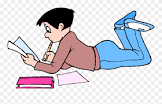 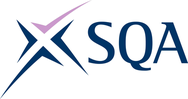 SQA Past Papers
A great way to be prepared for exam style questions is to check out past papers on SQA website. 
You can even download the marking schemes to check your answers and identify areas of strength or topics which may require further revision
Reading marking schemes is a good indicator of how you must implement the command words- without this marks will not be awarded!
https://www.sqa.org.uk/sqa/47899.html <<<< Link to past papers & marking schemes
Revision Tips (BBC Bitesize)
Make sure you know which topics you need to revise for each subject. Use your exam board specifications as a revision list
Make your revision active. Don’t just read notes. You could make flash cards, mind maps or use post it notes
Watching videos online can really help to bring your notes alive!
Test yourself by completing past papers or asking a friend to test you! This will identify areas of strength and weakness
Build in rewards for your revision e.g: your favourite snack or using social media
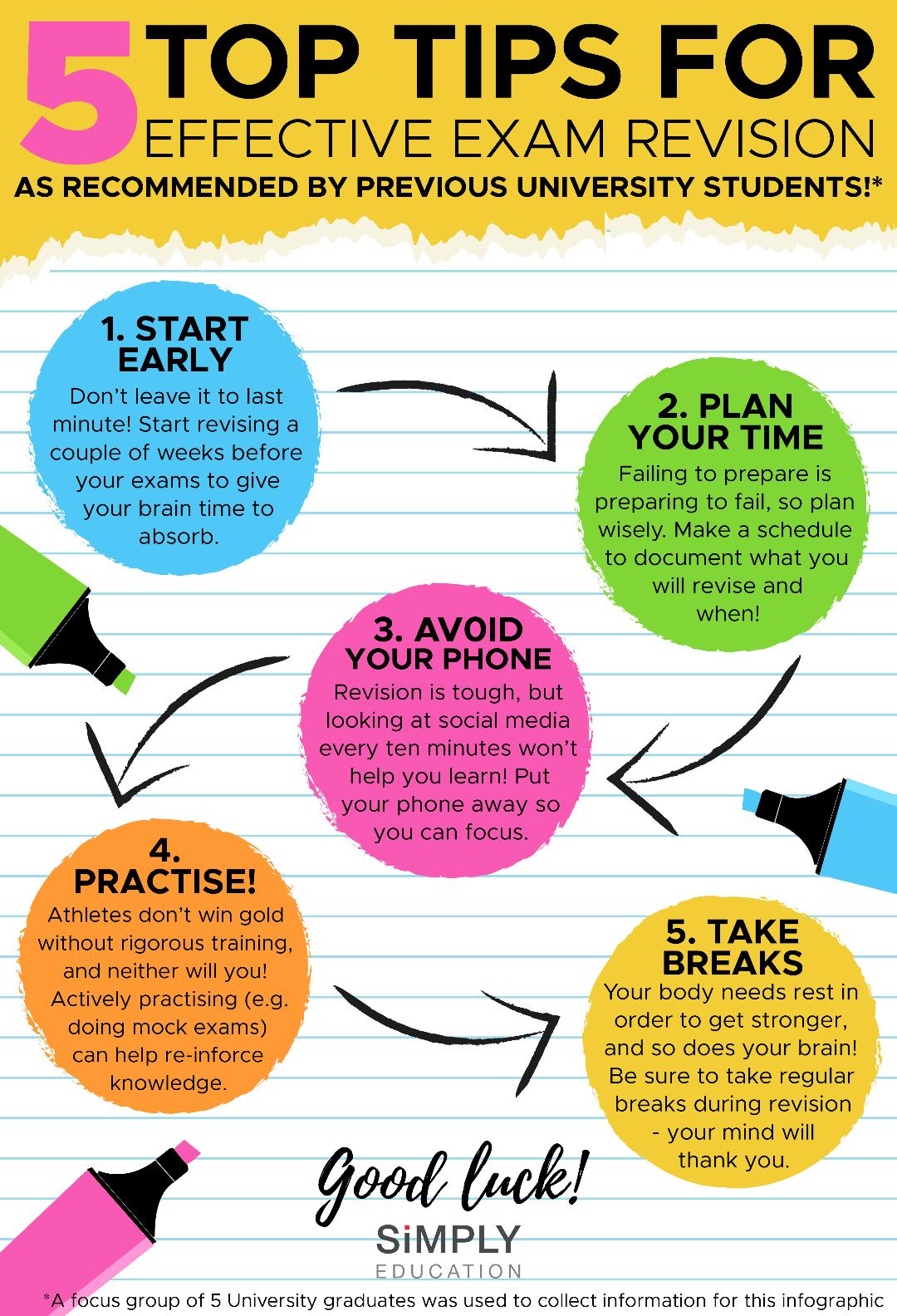